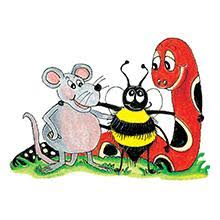 Jolly Grammar 3a-18
Mini Test 9
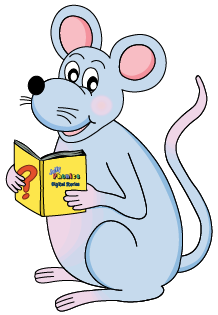 race
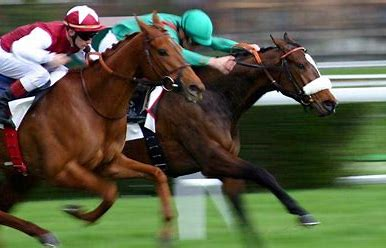 race
 space
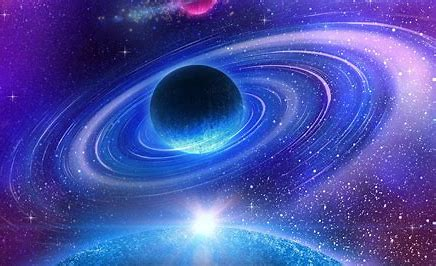 race
 space
 since
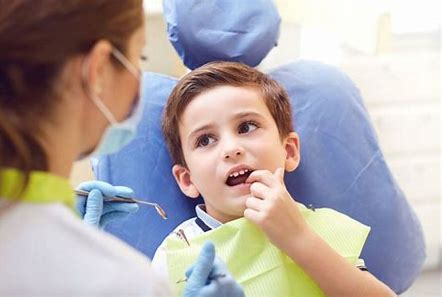 race
 space
 since
 twice
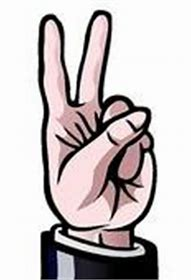 race
 space
 since
 twice
 cancel
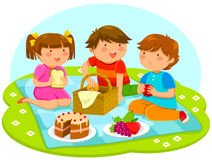 race
 space
 since
 twice
 cancel
 princess
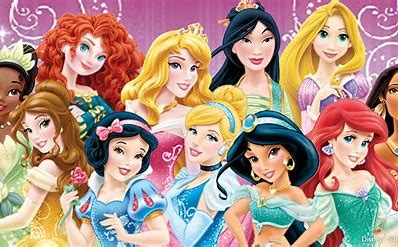 race
 space
 since
 twice
 cancel
 princess
7. office
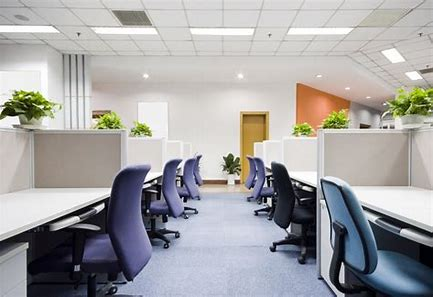 race
 space
 since
 twice
 cancel
 princess
7. office
8. palace
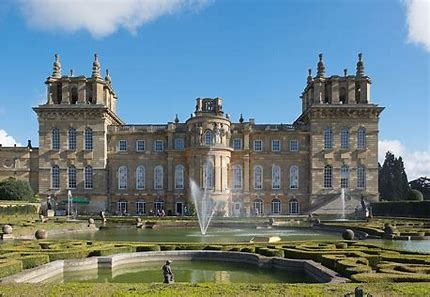 race
 space
 since
 twice
 cancel
 princess
7. office
8. palace
9. voice
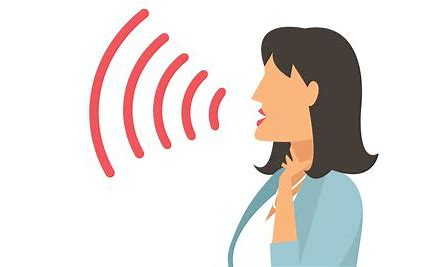 race
 space
 since
 twice
 cancel
 princess
7. office
8. palace
9. voice
10. silence
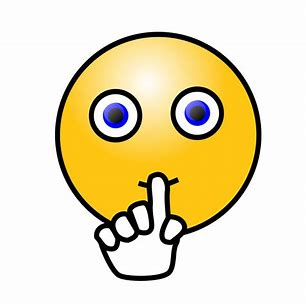 race
 space
 since
 twice
 cancel
 princess
7. office
8. palace
9. voice
10. silence
11. bounce
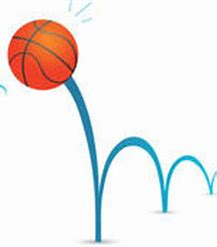 race
 space
 since
 twice
 cancel
 princess
7. office
8. palace
9. voice
10. silence
11. bounce
12. incident
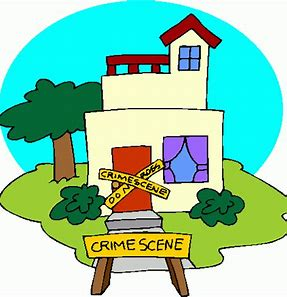 race
 space
 since
 twice
 cancel
 princess
7. office
8. palace
9. voice
10. silence
11. bounce
12. incident
13. accident
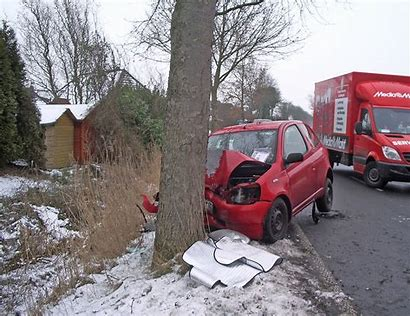 race
 space
 since
 twice
 cancel
 princess
7. office
8. palace
9. voice
10. silence
11. bounce
12. incident
13. accident
14. medicine
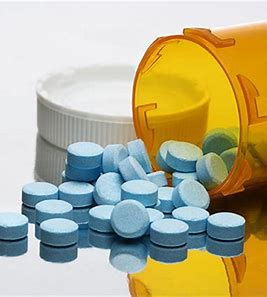 race
 space
 since
 twice
 cancel
 princess
7. office
8. palace
9. voice
10. silence
11. bounce
12. incident
13. accident
14. medicine
15. cereal
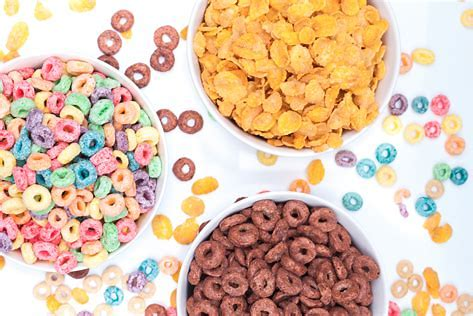 race
 space
 since
 twice
 cancel
 princess
7. office
8. palace
9. voice
10. silence
11. bounce
12. incident
13. accident
14. medicine
15. cereal
16. vacancy
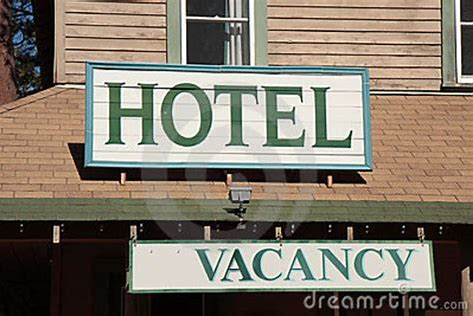 race
 space
 since
 twice
 cancel
 princess
7. office
8. palace
9. voice
10. silence
11. bounce
12. incident
13. accident
14. medicine
15. cereal
16. vacancy
17. advance
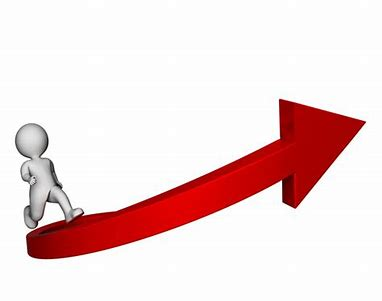 race
 space
 since
 twice
 cancel
 princess
7. office
8. palace
9. voice
10. silence
11. bounce
12. incident
13. accident
14. medicine
15. cereal
16. vacancy
17. advance
18. cinnamon
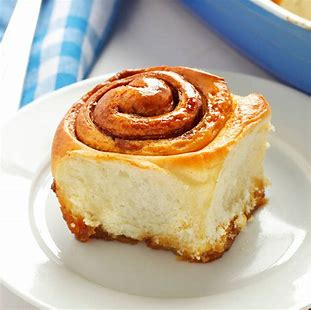 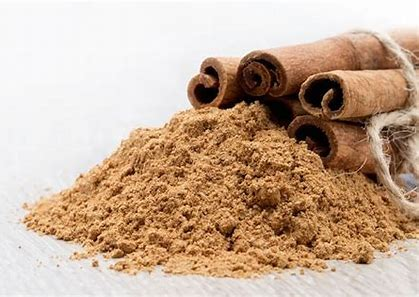 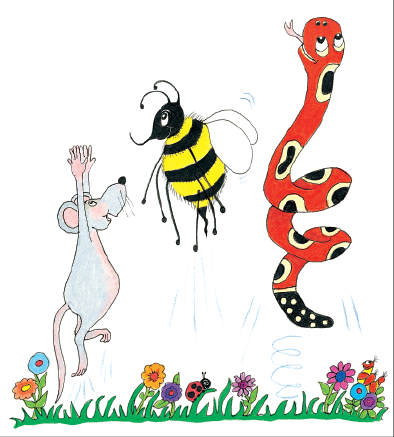 Let’s review
Verb to be.
you are


 you are
he/she/it is


 they are
I am


 we are
you


 you
he/she/it


 they
I was


 we
you were


 you
he/she/it


 they
I was


 we
you were


 you
he/she/it was


 they
I was


 we
you were


 you
he/she/it was


 they
I was


 we were
you were


 you were
he/she/it was


 they
I was


 we were
you were


 you were
he/she/it was


 they were
I was


 we were
Past continuous
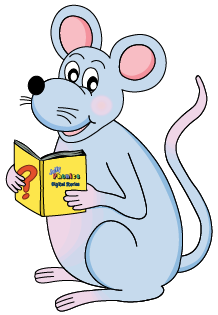 I walked to school.
I walked to school.
I was walking to school.
I walked to school.   Simple past
I was walking to school.
I walked to school.   Simple past
I was walking to school. 
						Past continuous
Activity Page:
The past continuous
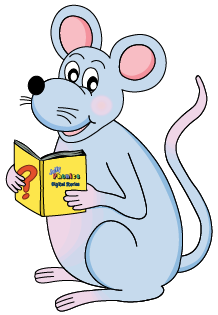 She skips in the park.
She skips in the park.

She was skipping in the park.
I milk the cows in the morning.
I milk the cows in the morning.

I was milking the cows in the morning.
We jump over the waves at the beach.
We jump over the waves at the beach.

We were jumping over the waves at the beach.
They rake up the leaves on the lawn.
They rake up the leaves on the lawn.

They were raking the leaves on the lawn.
You help at the swimming club.
You help at the swimming club.

You were helping at the swimming club.
He dusts the ornament.
He dusts the ornament.

He was dusting the ornament.
Join each sentence to the correct tense.
They were playing in the park.

They play in the park.

They are playing in the park.

They played in the park.
Join each sentence to the correct tense.
They were playing in the park.

They play in the park.

They are playing in the park.

They played in the park.
Past continuous
Join each sentence to the correct tense.
They were playing in the park.

They play in the park.

They are playing in the park.

They played in the park.
Past continuous

Simple present
Join each sentence to the correct tense.
They were playing in the park.

They play in the park.

They are playing in the park.

They played in the park.
Past continuous

Simple present

Present continuous
Join each sentence to the correct tense.
They were playing in the park.

They play in the park.

They are playing in the park.

They played in the park.
Past continuous

Simple present

Present continuous

Simple past
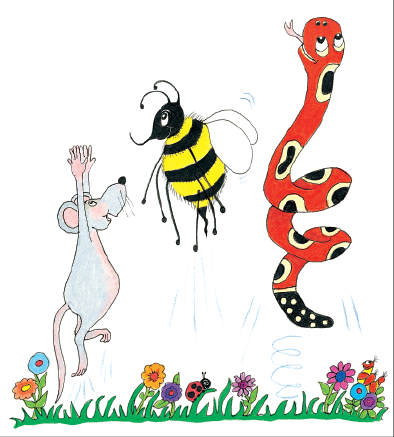 Thank you!